Intimate Partner Violence: 
Understanding Why Women May Not Disclose and How HCPs Can Still Help
Intimate Partner Violence: 
Understanding Why Women May Not Disclose and How HCPs Can Still Help
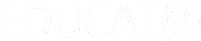 Training UPDATE
THE CLINICAL SCENARIO
Mrs. Smith is a 37 year-old woman presenting to the fracture clinic with an isolated left ulna fracture. Radiographs reveal 2 previously healed ulna fractures and a physical exam reveals multiple bruises at various stages of healing. Mrs. Smith states that her current injury is the result of slipping on the ice; however the injury pattern is more consistent with direct trauma (likely from shielding herself from an overhead blow). Based on this, an orthopaedic surgeon has asked Mrs. Smith if she is experiencing violence in her relationship. Mrs. Smith has said that her relationship with her husband is fine and that he is not hurting her. The orthopaedic surgeon remains concerned. 

How should the orthopaedic surgeon proceed?
THE FOCUS
OUR RECOMMENDATIONS
Disclosing experiences with IPV is not easy. There are a number of reasons why a woman experiencing abuse may choose not to disclose when asked. It is important to remain non-judgmental and accept that your patient may not be ready to talk about their experience yet. 

Women experiencing IPV often need to be asked about abuse multiple times before they feel ready to disclose.
These types of situations can be frustrating when you are concerned about a patient’s safety and want to help. However, it is important to accept when a woman is not ready to disclose abuse. If a woman does not disclose, HCPs can still provide assistance by:

Making a general statement such as:

“I’m glad to hear that this isn’t a problem for you right now, but if it ever were to become a problem for you or for someone you know, there are services in our community that can help, including (INSERT LOCAL HOTLINE) which is listed in the phone book and online.”

“Sometimes women are afraid to tell someone that they are being hurt, but if this is happening to you, I want you to know that there is help available. I can help you access help in the future if this is something you would like.”

Documenting reasons for concern about IPV in the woman’s medical chart (this will help if she decides to pursue charges in the future)
THE FACTS
A woman experiencing IPV may not disclose their experience for a variety of reasons such as:

Fear of reprisal from her partner or escalation of abuse
Not feeling safe enough at the present time
Self-blame for the abuse or feelings of shame
Belief that the abuse will not happen again
Belief that it is not possible to escape the abuse
Lack of awareness of available help
Not viewing the perpetrators behaviours as abusive (pre-contemplative stage of change)
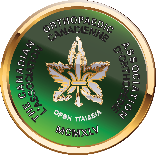 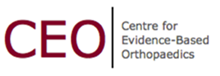 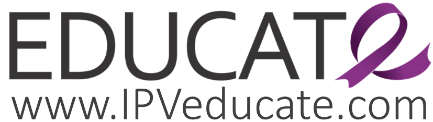 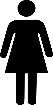 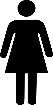 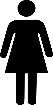 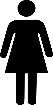 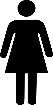 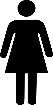 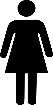 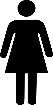 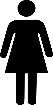 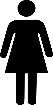 70% of IPV goes unreported to police
FURTHER CONSIDERATIONS
Asking a woman about IPV can have important benefits, even if she does not disclose. These benefits include:

Planting the seed in her mind that certain behaviours are abusive, and abuse is wrong
“Opening the door” to considering options for help
Demonstrating your support and willingness to discuss IPV
Providing an opportunity to educate patients about the health impact of IPV
Providing a positive health care experience that may make subsequent disclosure more likely